«Формирование предпринимательской культуры как средство развития коммуникативных способностей обучающихся»
Цель:
Помочь старшеклассникам разобраться в том, что такое предпринимательство и кто такой предприниматель, соотнести со своими способностями и желаниями и определить, подходит ли ему предпринимательство как жизненная стратегия. Формирование предпринимательской культуры.
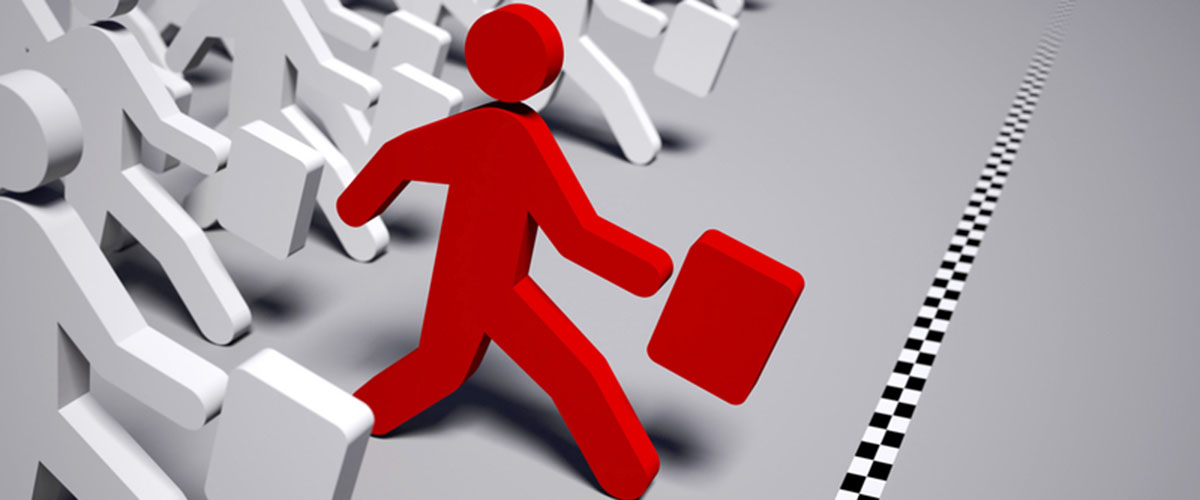 Направление работы:
Уроки предпринимательства
Предприниматель:
Предприниматель, или бизнесмен, бизнесвýмен — лицо, имеющее своё дело в целях получения прибыли в форме оказания услуг, торговли или производства.
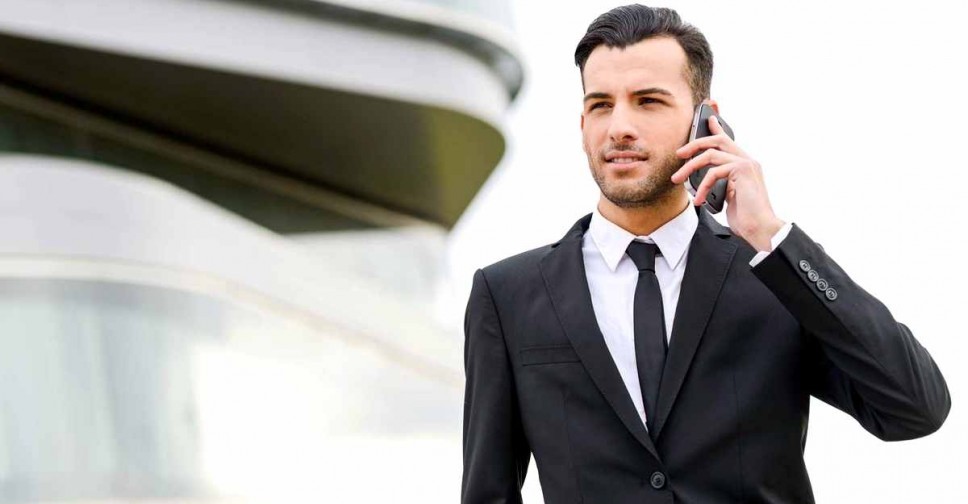 Цель предпринимательской деятельности:
Основная цель предпринимательской деятельности в России - это производство и доведение до конкретных потребителей услуги, товара или работы. И, конечно, получение за это материального вознаграждения.
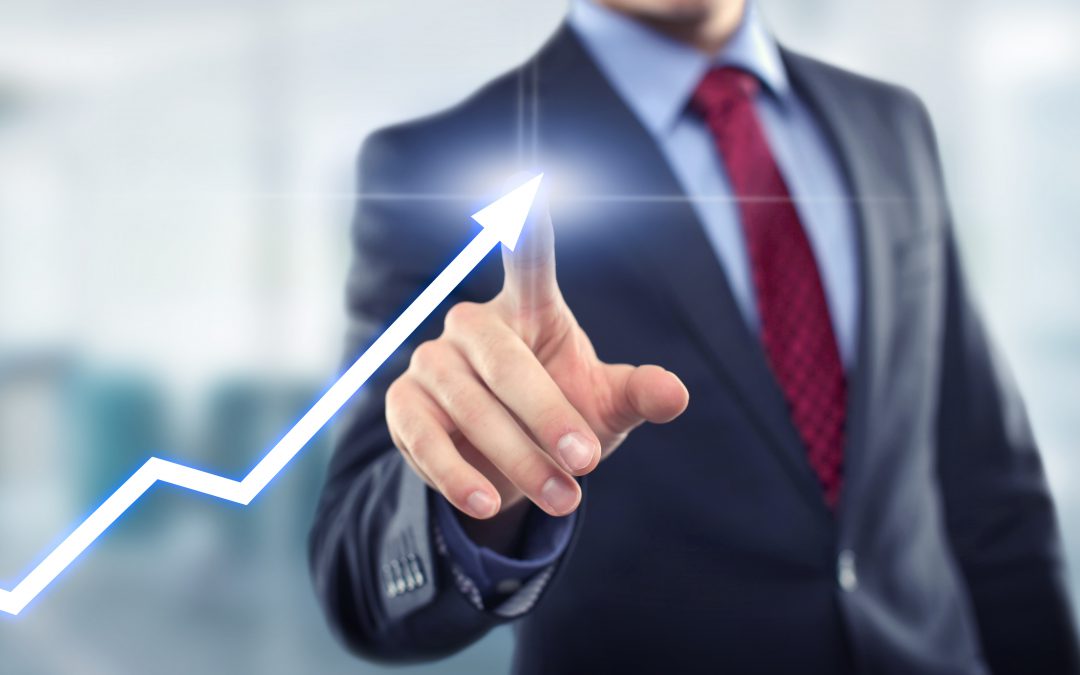 В соответствии с трактовкой понятия предпринимательской деятельности, установленной в ГК РФ, можно выделить несколько характерных черт и особенностей предпринимательства:

1) это самостоятельная деятельность дееспособных граждан и их объединений. Никто не может кого-нибудь принудительно заставить заниматься этой деятельностью;

2) это не просто самостоятельная, но инициативная деятельность, направленная на реализацию своих способностей и удовлетворение потребностей других лиц и общества;

3) это деятельность рисковая, поэтому будущий предприниматель должен помнить, что он будет рисковать и преодолевать сопротивление среды, к тому же государство не берет на себя ответственность за возможные неудачи;
4) предпринимательство – это не разовая сделка, а процесс, направленный на систематическое извлечение прибыли (дохода) законным путем, следовательно, это профессиональная деятельность, так как чтобы «систематически получать прибыль», нужно действовать компетентно, профессионально длительное время;

5) это деятельность, осуществляемая лицами (физическими и юридическими), зарегистрированными в качестве индивидуальных предпринимателей или юридических лиц, следовательно, такая деятельность законная, осуществляемая в соответствии с правовыми законодательными актами;

6) гражданским законодательством установлен основной мотив осуществления предпринимательской деятельности – получение прибыли, а чтобы этого добиться, нужно предложить (реализовать) потребителям товары (работы, услуги);

7) в законодательстве сформулированы способы получения прибыли: путем пользования имуществом, продажи товаров, выполнения работ, оказания услуг.
Зачем нужно предпринимательство:
Развитие предпринимательства играет незаменимую роль в достижении экономического успеха, высоких темпов роста промышленного производства. Оно является основой инновационного, продуктивного характера экономики. Чем больше хозяйствующих субъектов имеют возможность проявить свою инициативу и творческие способности, тем меньше разрыв между потенциальными и фактическими результатами развития.
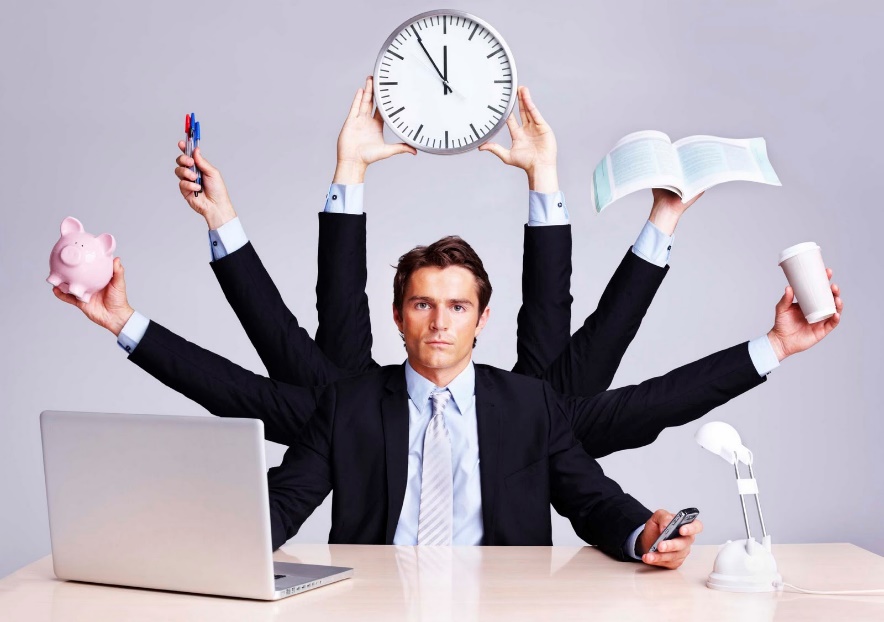